Būvdarbu uzsākšanas nosacījumu izpilde
Māris Bernāns
BVKB Būvniecības kontroles departamenta Būvdarbu kontroles nodaļas būvinspektors
Vairāk informācijas
www.bvkb.gov.lv
Plāno – kontrolē – iedziļinies – rīkojies!
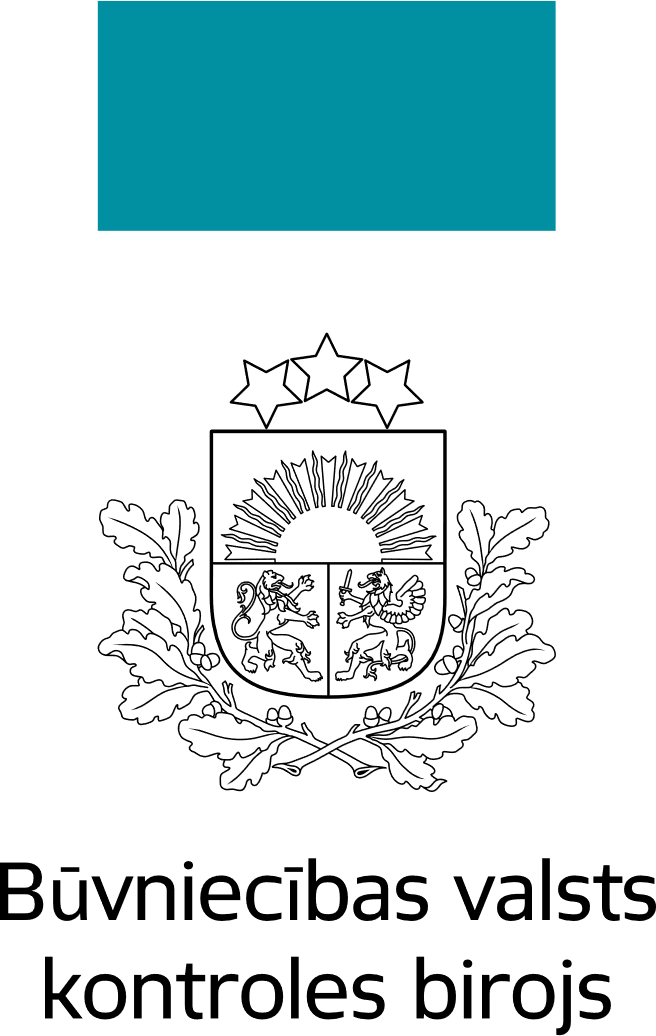 Būvdarbu uzsākšanas nosacījumu izpilde
Būvdarbu uzsākšanas nosacījumu (BUN) skaidrojums-

būvatļaujā vai paskaidrojuma rakstā uzskaitītie nosacījumi pēc kuru izpildes var uzsākt 
būvdarbu sagatavošanu un būvdarbus.

Viens no Būvdarbu kontroles uzdevumiem-
pārbaudīt Būvdarbu uzsākšanas nosacījumu ievērošanu.
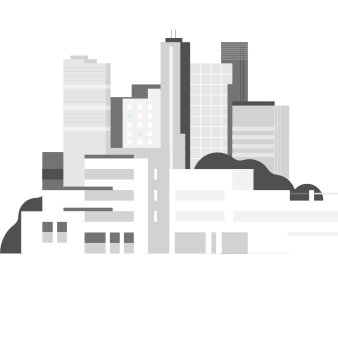 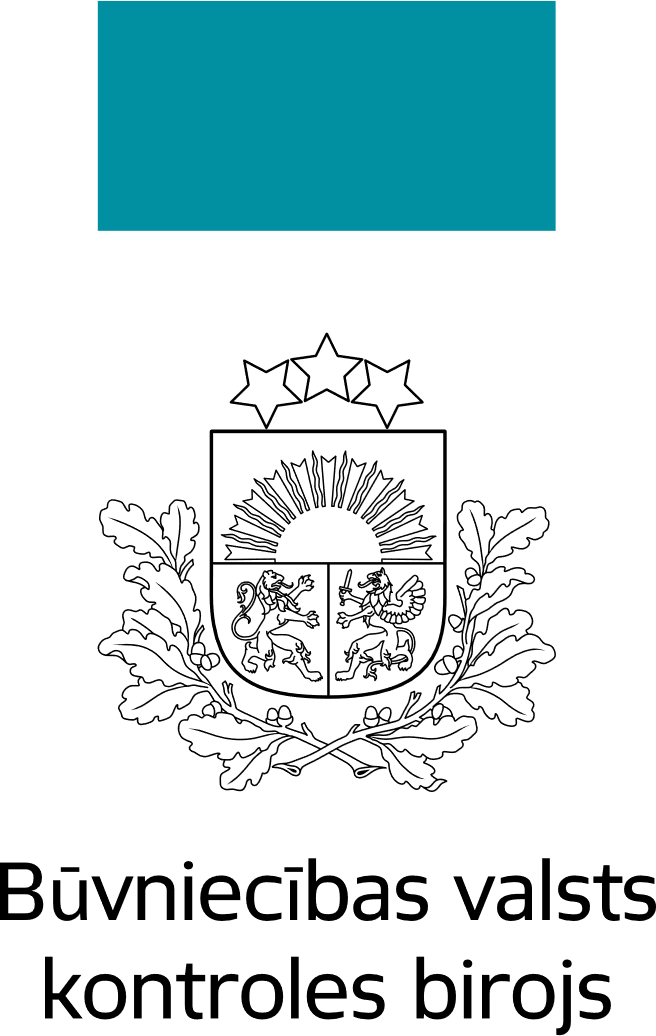 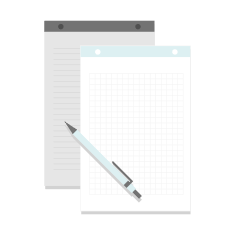 Būvdarbu uzsākšanas nosacījumi
atsauce uz MK noteikumiem Nr. 529 «Ēku būvnoteikumi»

108. Būvdarbu sagatavošana uzsākama tikai pēc tam, kad saņemtā būvatļauja kļuvusi neapstrīdama un izpildīti būvatļaujā ietvertie nosacījumi, bet paskaidrojuma raksta gadījumā, – kad institūcija, kura pilda būvvaldes funkcijas, būvniecības informācijas sistēmā ir izdarījusi atzīmi par būvdarbu nosacījumu izpildi.
(Grozīts ar MK 11.01.2022. noteikumiem Nr. 6; grozījumi punktā stājas spēkā 01.03.2022., sk. grozījumu 2. punktu)

109. Būvdarbu sagatavošanas procesā veicami nepieciešamie organizatoriskie pasākumi, kā arī darbi būvlaukumā un ārpus tā, lai nodrošinātu būvdarbu sekmīgu norisi un visu būvdarbu dalībnieku saskaņotu darbību.
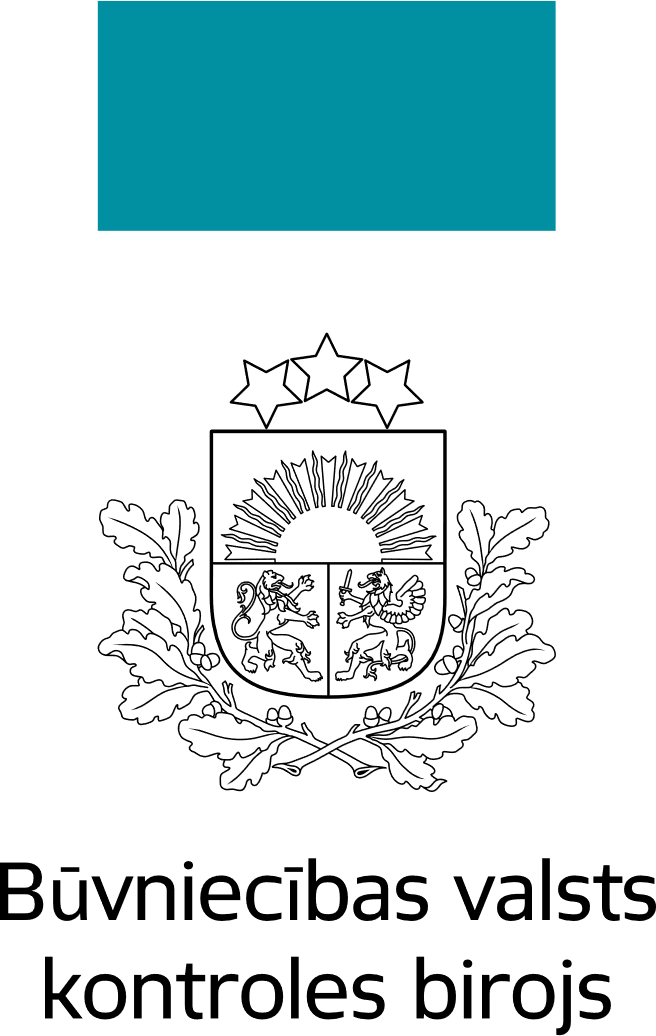 Būvdarbu uzsākšanas nosacījumi
Būvdarbu uzsākšanas nosacījumu izpildes pabeigšana- 

būvatļaujā vai paskaidrojuma rakstā būvvaldes veiktā atzīme par BUN izpildi. 

Termiņš atzīmes veikšanai– 5 darba dienas.
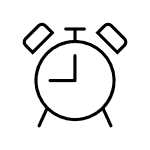 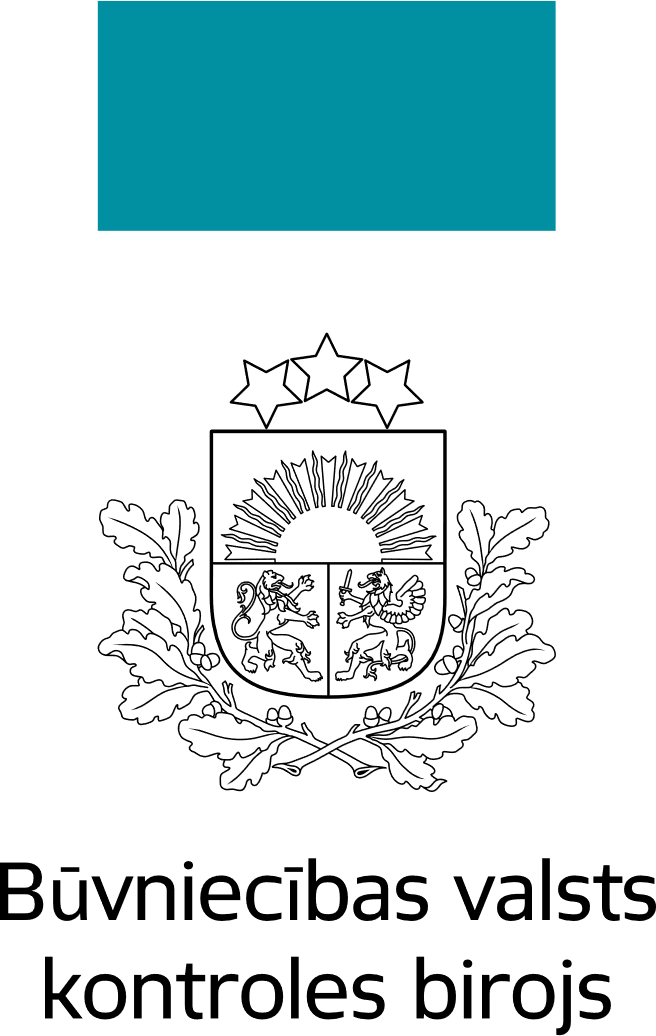 Būvdarbu uzsākšanas nosacījumi
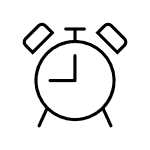 BUN izskatīšanas termiņš
	atsauce uz MK noteikumiem Nr. 500 «Vispārīgie būvnoteikumi»
12.2 Būvvalde izskata būvniecības ieceres dokumentāciju (būvprojektu), pieņem lēmumu un izdara atbilstošas atzīmes būvniecības informācijas sistēmā šādos termiņos:

12.25.  piecu darbdienu laikā no dienas, kad būvniecības informācijas sistēmā iesniegti dati, kas apliecina visu attiecīgo nosacījumu izpildi, – atzīmi par būvdarbu uzsākšanas nosacījumu izpildi.

12.23. desmit darbdienu laikā –par izmaiņām būvatļaujā gadījumos, kad mainās būvatļaujas adresāts, būvdarbu vadītājs, būvuzraugs vai autoruzraugs;
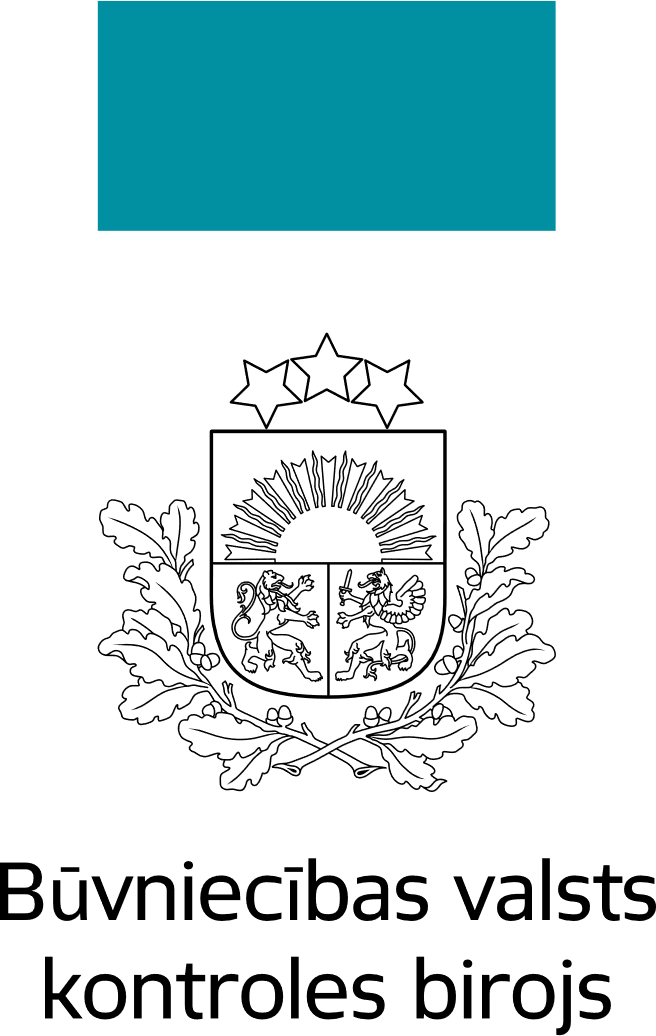 Būvdarbu uzsākšanas nosacījumi
BUN izpildes termiņš

				atsauce uz MK noteikumiem Nr. 500 «Vispārīgie būvnoteikumi»

79. Būvatļaujā norādītie būvdarbu uzsākšanas nosacījumi ir jāizpilda speciālajos būvnoteikumos noteiktajā termiņā. Ja būvniecības ierosinātājs minētos nosacījumus norādītajā termiņā neizpilda, būvatļauja pēc minētā termiņa beigām ir atceļama.


				atsauce uz MK noteikumiem Nr. 529 «Ēku būvnoteikumi»

56. Būvatļaujā iekļautie nosacījumi būvdarbu uzsākšanai izpildāmi piecu gadu laikā no dienas, kad būvniecības informācijas sistēmā izdarīta atzīme par projektēšanas nosacījumu izpildi.
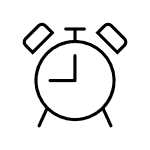 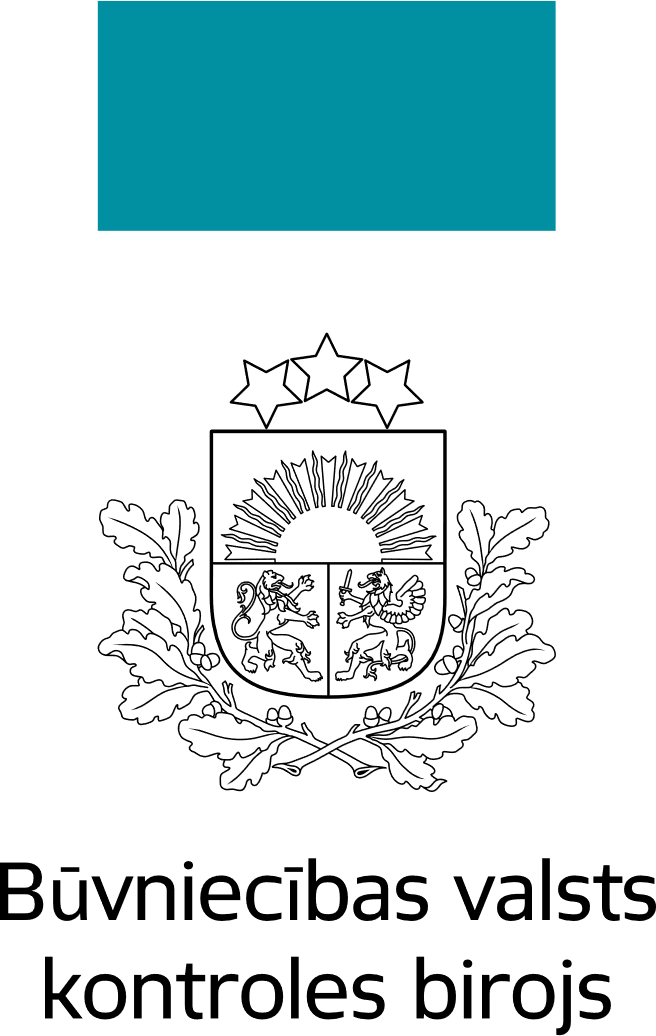 Būvdarbu uzsākšanas nosacījumi
Būvatļaujā iekļaujamie nosacījumi
                          atsauce uz MK noteikumiem Nr. 529 «Ēku būvnoteikumi»         
54. Būvatļaujā iekļauj:
54.2.1. iesniedzamo informāciju par atbildīgajiem būvspeciālistiem (vārds, uzvārds, sertifikāta numurs un darbības sfēra, būvdarbu veicēja nosaukums un būvkomersanta reģistrācijas numurs, būvdarbu līguma, būvuzraudzības un autoruzraudzības līguma datums un numurs, līguma darbības termiņš (datums no–līdz) un līguma summa (euro));

54.2.2. prasības būvdarbu procesa fiksēšanai nepieciešamajiem dokumentiem (būvuzraudzības plāns, ja tiek veikta būvuzraudzība);

54.2.3. prasību iesniegt būvdarbu veicēja civiltiesiskās atbildības apdrošināšanas un atbildīgo būvspeciālistu profesionālās civiltiesiskās atbildības apdrošināšanas polises;

54.2.5. prasību iesniegt citus dokumentus, ja to paredz normatīvie akti.
54.3. termiņus būvatļaujas nosacījumu izpildei.
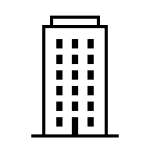 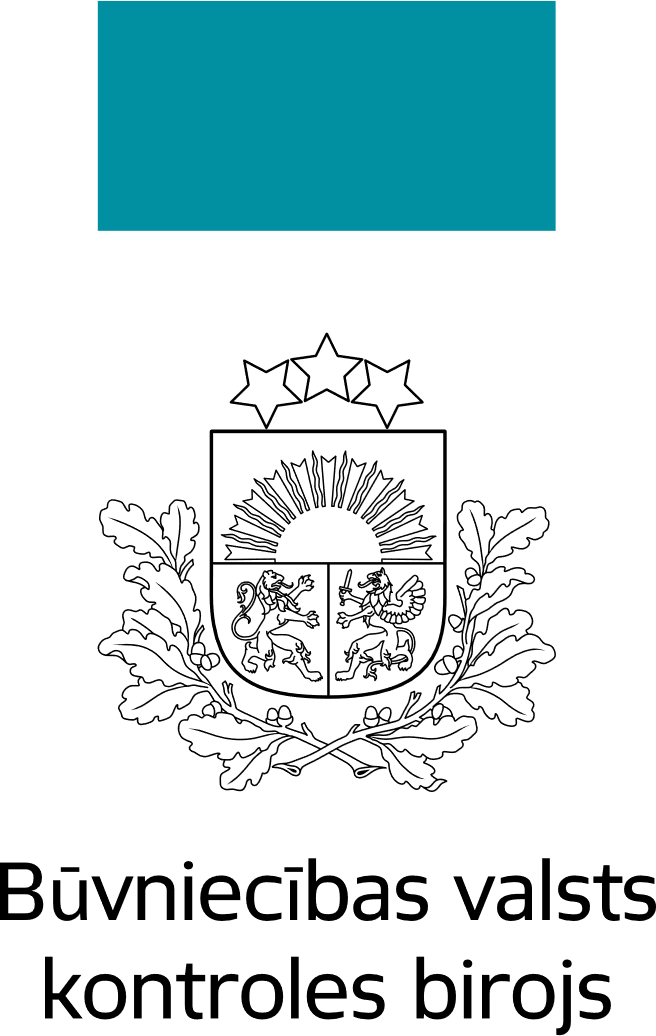 Būvdarbu uzsākšanas nosacījumi
Paskaidrojuma rakstā iekļaujamie nosacījumi
 				  atsauce uz MK noteikumiem Nr. 529 «Ēku būvnoteikumi»

57. Ja būvdarbus veiks būvētājs, paskaidrojuma rakstā iekļauj būvdarbu uzsākšanas nosacījumus, ietverot prasību par informācijas sniegšanu par būvdarbu veicēju.
Ja paredzēts publisko tiesību juridiskās personas vai Eiropas Savienības politikas instrumentu finansējums, papildus iesniedz informāciju par atbildīgajiem būvspeciālistiem (vārds, uzvārds, sertifikāta numurs un darbības sfēra, būvdarbu veicēja nosaukums un būvkomersanta reģistrācijas numurs, būvdarbu līguma un būvuzraudzības līguma datums un numurs, līguma darbības termiņš (datums no–līdz) un līguma summa (euro)).
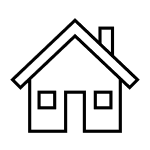 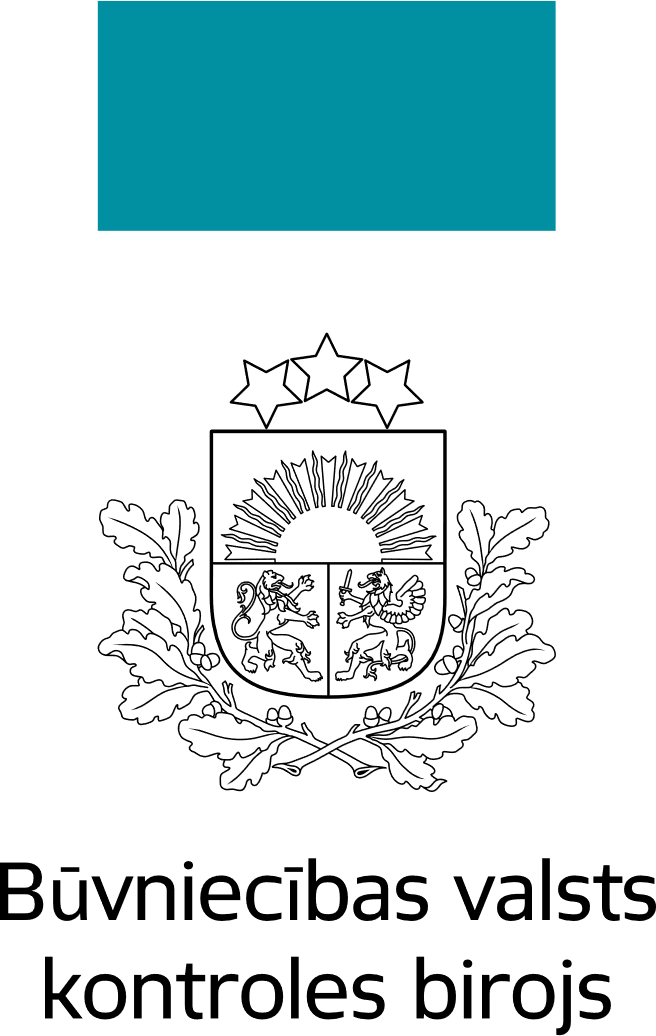 Būvdarbu uzsākšanas nosacījumi
Paskaidrojuma rakstā iekļaujamie nosacījumi
                           atsauce uz MK noteikumiem Nr. 529 «Ēku būvnoteikumi»

58. Ja būvdarbus veiks būvkomersants, paskaidrojuma rakstā iekļauj būvdarbu uzsākšanas nosacījumus, ietverot:
58.1. iesniedzamo informāciju par atbildīgajiem būvspeciālistiem (vārds, uzvārds, sertifikāta numurs un darbības sfēra, būvdarbu veicēja nosaukums un būvkomersanta reģistrācijas numurs, būvdarbu līguma un būvuzraudzības līguma datums un numurs, līguma darbības termiņš (datums no–līdz) un līguma summa (euro));
58.2. prasības būvdarbu procesa fiksēšanai nepieciešamajiem dokumentiem (būvuzraudzības plāns, ja tiek veikta būvuzraudzība);
58.3. prasību iesniegt būvdarbu veicēja civiltiesiskās atbildības apdrošināšanas un atbildīgo būvspeciālistu profesionālās civiltiesiskās atbildības apdrošināšanas polises;
58.4. prasību iesniegt citus dokumentus, ja to paredz normatīvie akti.
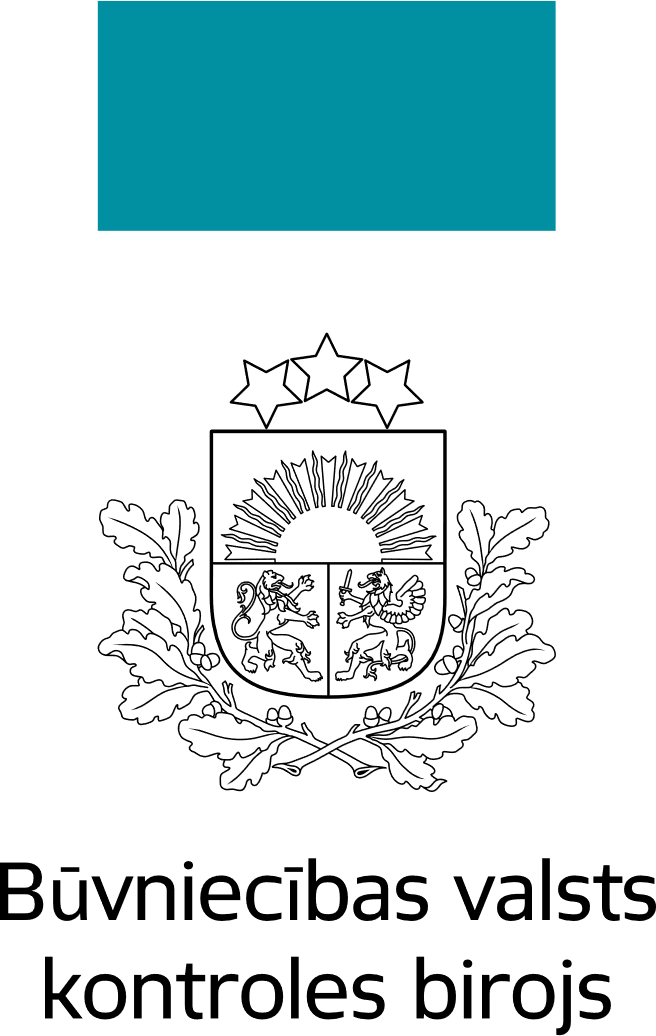 Būvdarbu uzsākšanas nosacījumi
Būvdarbu uzsākšanas nosacījumu izpilde



Lai saņemtu būvvaldes atzīmi par BUN izpildi būvniecības ierosinātājs (vai attiecīgi pilnvarota persona) BIS lietā iesniedz 
Būvdarbu uzsākšanas nosacījumu izpildes iesniegumu.
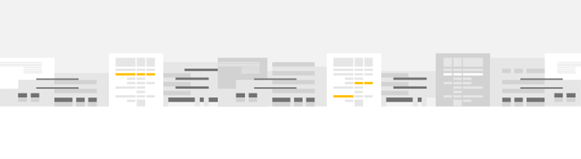 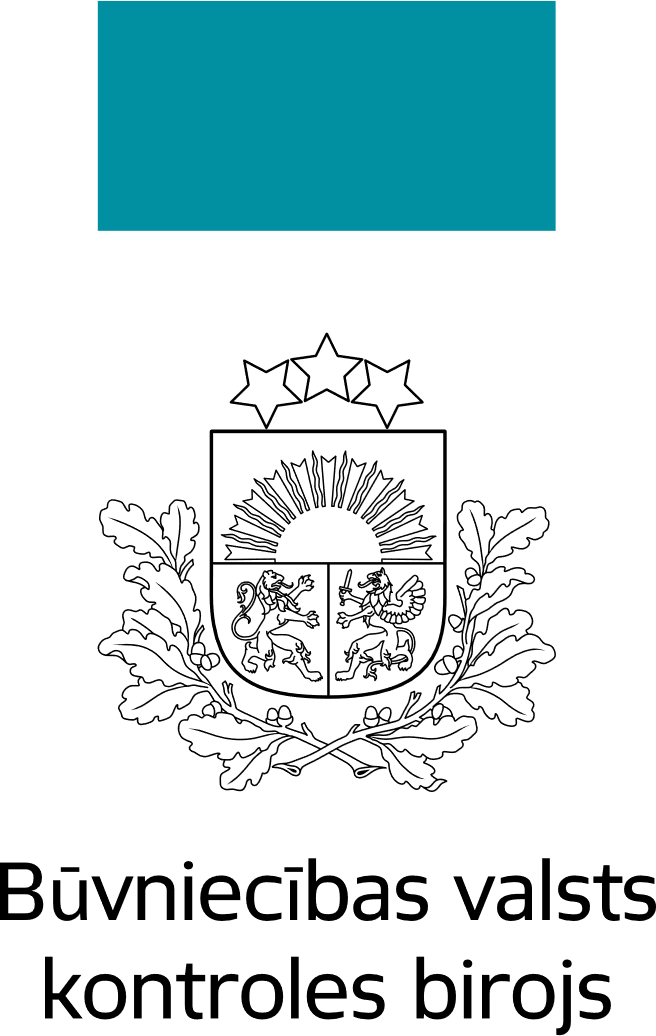 Būvdarbu uzsākšanas nosacījumi
BUN izpildes iesniegumā norādāmā informācija

Informācija par būvdarbu veicēju:

- nosaukums un būvkomersanta reģistrācijas numurs
- būvdarbu līguma datums un numurs 
- līguma darbības termiņš (datums no–līdz)
- līguma summa (euro)
- civiltiesiskās atbildības apdrošināšanas polise un izziņa no apdrošinātāja
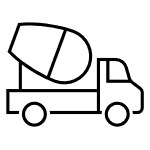 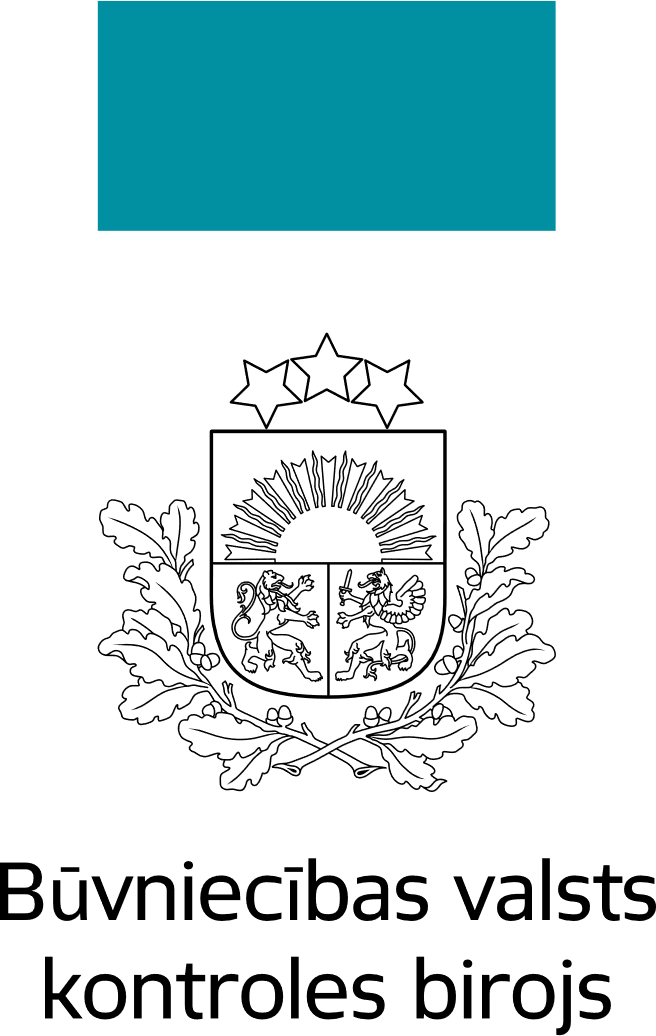 Būvdarbu uzsākšanas nosacījumi
BUN izpildes iesniegumā norādāmā informācija

Informācija par- autoruzraudzību un 
būvuzraudzību veicošajiem būvkomersantiem:

- nosaukums un būvkomersanta reģistrācijas numurs
- autoruzraudzības un būvuzraudzības līguma datums un numurs 
- līguma darbības termiņš (datums no–līdz)
- līguma summa (euro)
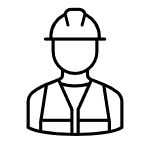 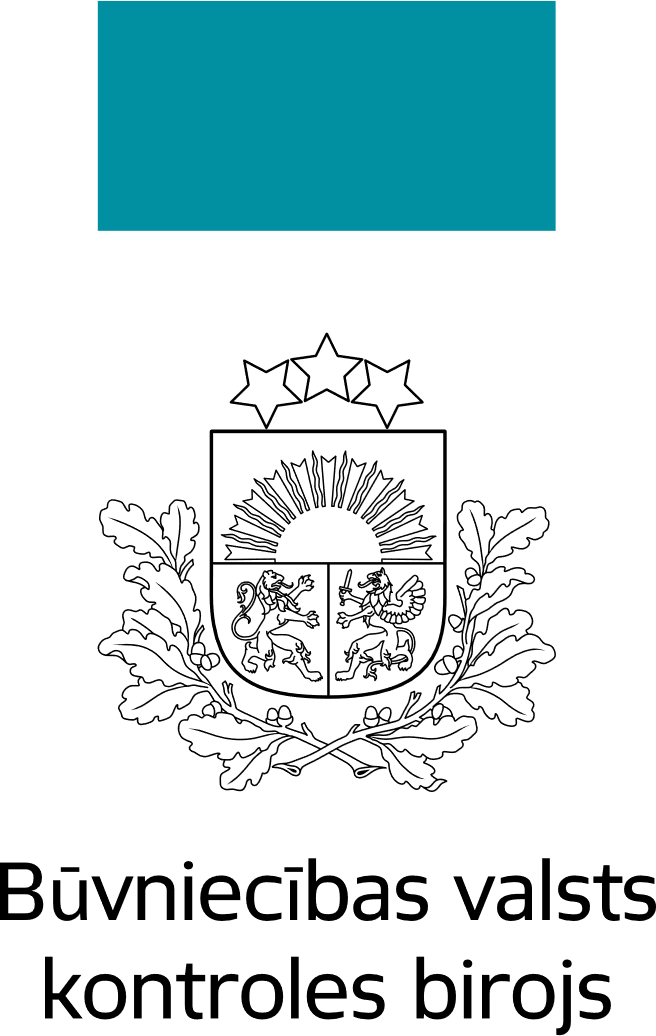 Būvdarbu uzsākšanas nosacījumi
BUN izpildes iesniegumā norādāmā informācija

Informācija par atbildīgo būvdarbu vadītāju, atbildīgo autoruzraugu un atbildīgo būvuzraugu un to aizvietotājiem:

- vārds, uzvārds, būvdarbu specifikai atbilstošs būvprakses sertifikāts, tā numurs
- būvkomersanta rīkojums darbam attiecīgajā amatā būvobjektā vai attiecīgs līgums
- būvspeciālista profesionālās civiltiesiskās atbildības apdrošināšanas polise un izziņa no apdrošinātāja
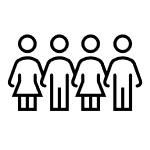 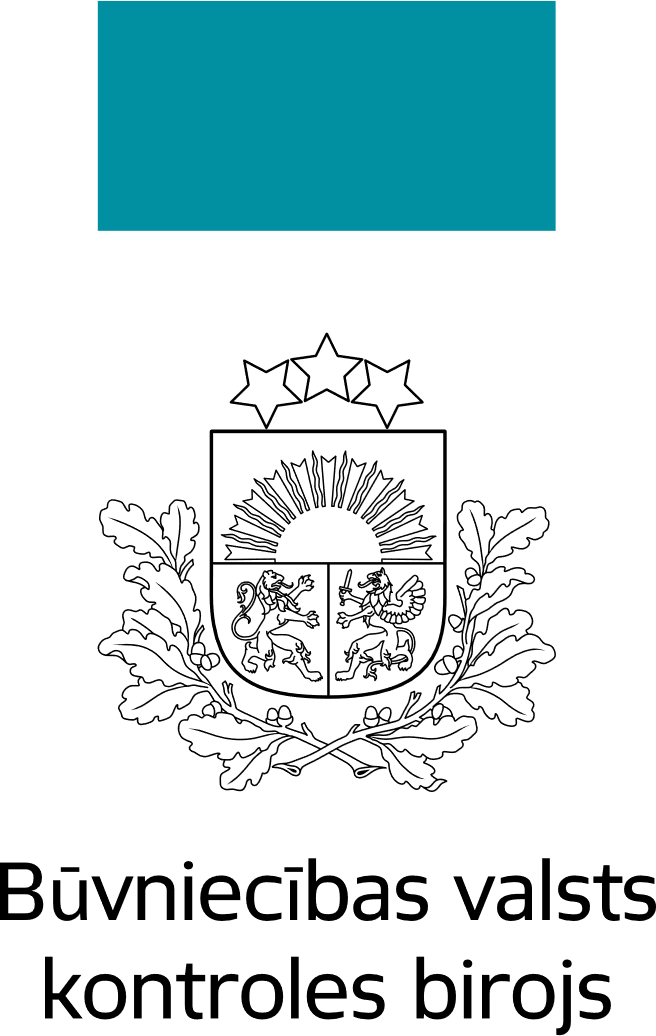 Būvdarbu uzsākšanas nosacījumi
BUN izpildes iesniegumā norādāmā informācija

-būvdarbu procesa fiksēšanai nepieciešamie dokumenti- būvuzraudzības plāns, ja tiek veikta būvuzraudzība

-citi dokumenti, ja to paredz normatīvie akti (info par darba aizsardzības koordinatoru, drošības pielaides u.tml.)
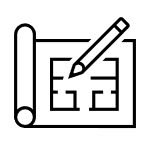 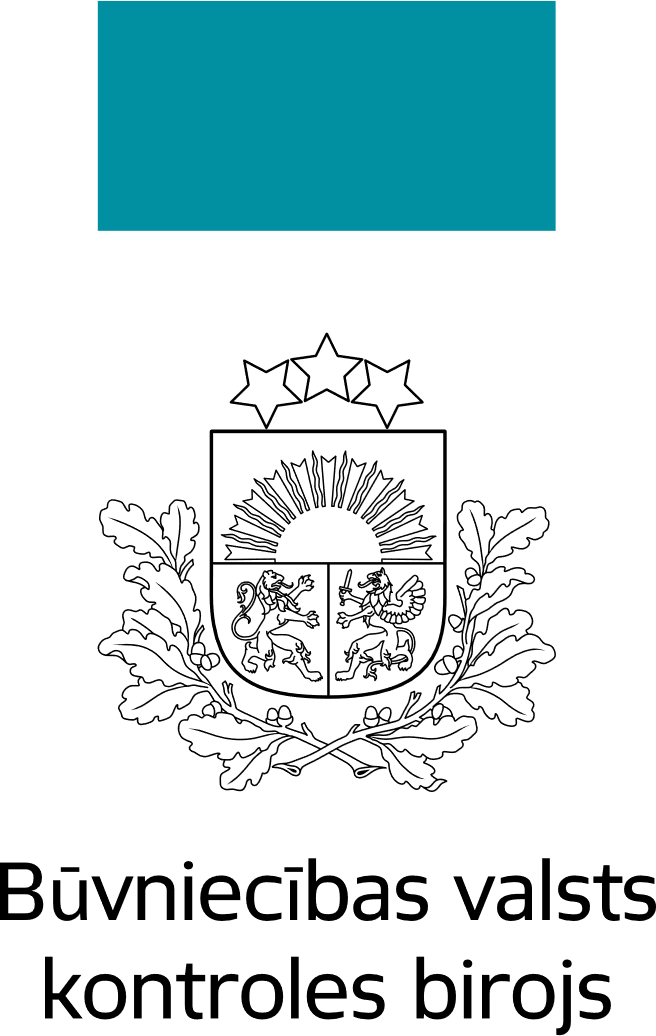 Būvdarbu uzsākšanas nosacījumi
BUN izpildes iesniegumā norādāmā informācija

Saņemot iesniegumu, būvvalde pārbauda:

- vai norādītie atbildīgie būvspecialisti saskaņā ar BIS datiem ir attiecīgo būvkomersantu darbinieki
- vai ir piesaistīti visi saskaņā ar būvniecības regulējumu nepieciešamie būvniecības dalībnieki
-identificē iesniedzēju
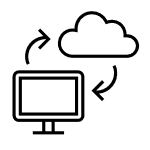 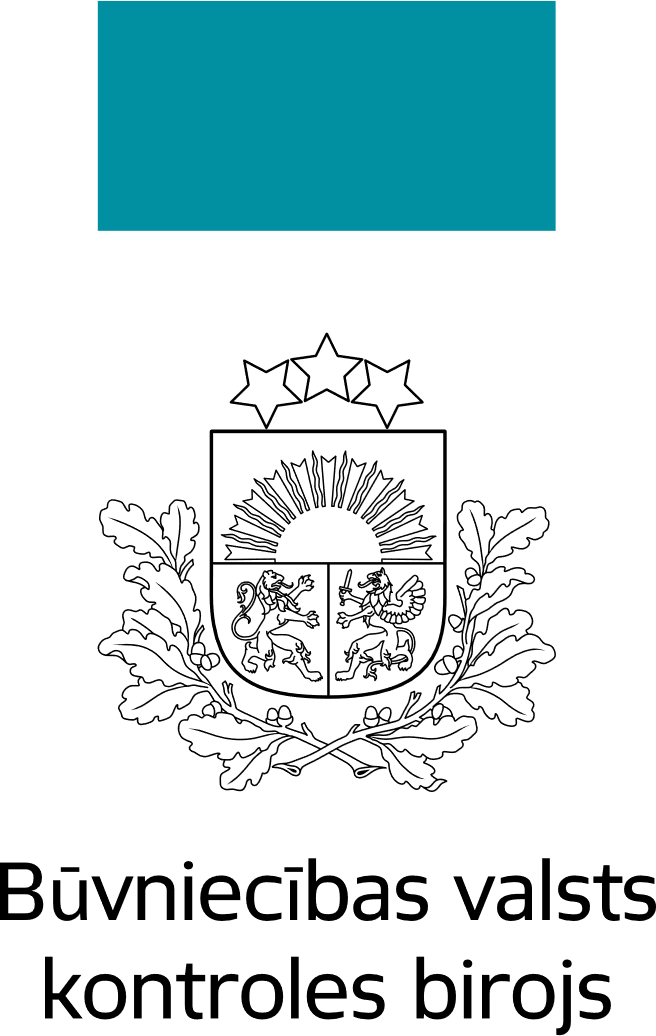 Būvdarbu uzsākšanas nosacījumi
BUN izpildes iesniegumā norādāmā informācija,
					būves kārtas.

Ja būvniecības ieceres dokumentācijā būvniecība vai nodošana ekspluatācijā ir plānota pa būves kārtām, būvniecības ierosinātājs iesniedz būvdarbu uzsākšanas nosacījumu izpildei nepieciešamos dokumentus un informāciju atsevišķi par katru būves kārtu, tai skaitā norādot konkrētus realizējamos objektus (objekta kadastra apzīmējumu, ja tāds ir piešķirts).
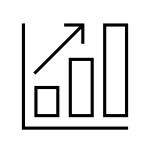 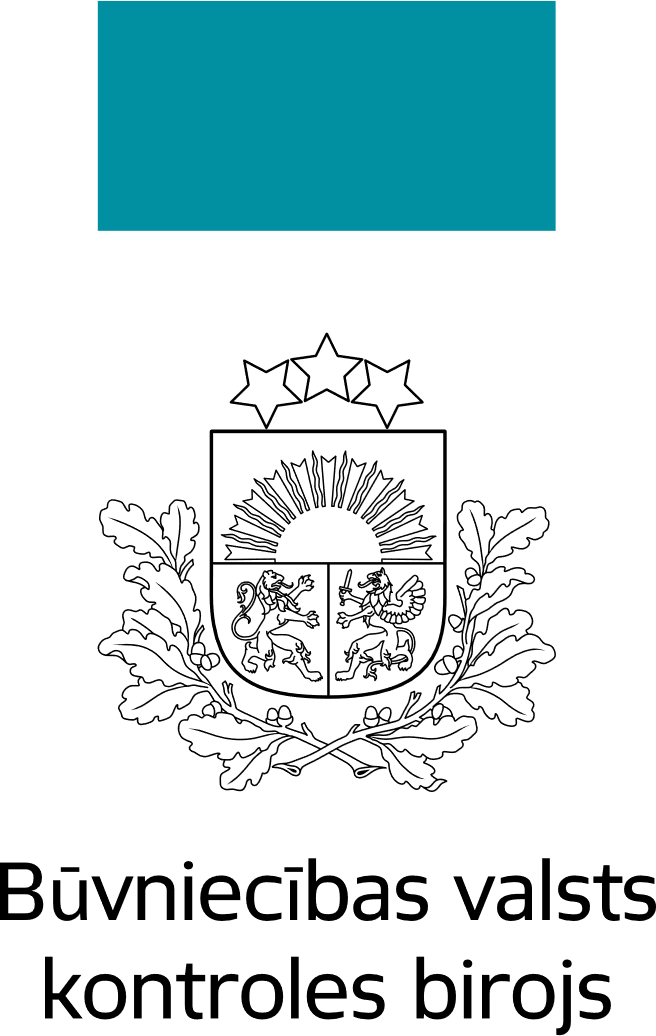 Būvdarbu uzsākšanas nosacījumi
Būvniecības dalībnieku nomaiņa būvdarbu laikā

Būvdarbu laikā būvniecības regulējums 
pieļauj nomainīt būvniecības dalībniekus. 

Būvniecības ierosinātājs (vai attiecīgi pilnvarota persona) BIS lietā iesniedz Iesniegumu par izmaiņām būvatļaujā. 

Iesniegumam jāpievieno tā pati informācija par jaunajiem būvniecības dalībniekiem, kas pievienojama BUN izpildes iesniegumam.

Šajā gadījumā jaunais būvniecības dalībnieks ir tiesīgs uzsākt pienākumu izpildi būvlaukumā pēc attiecīgu izmaiņu veikšanas būvniecības informācijas sistēmā.
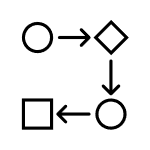 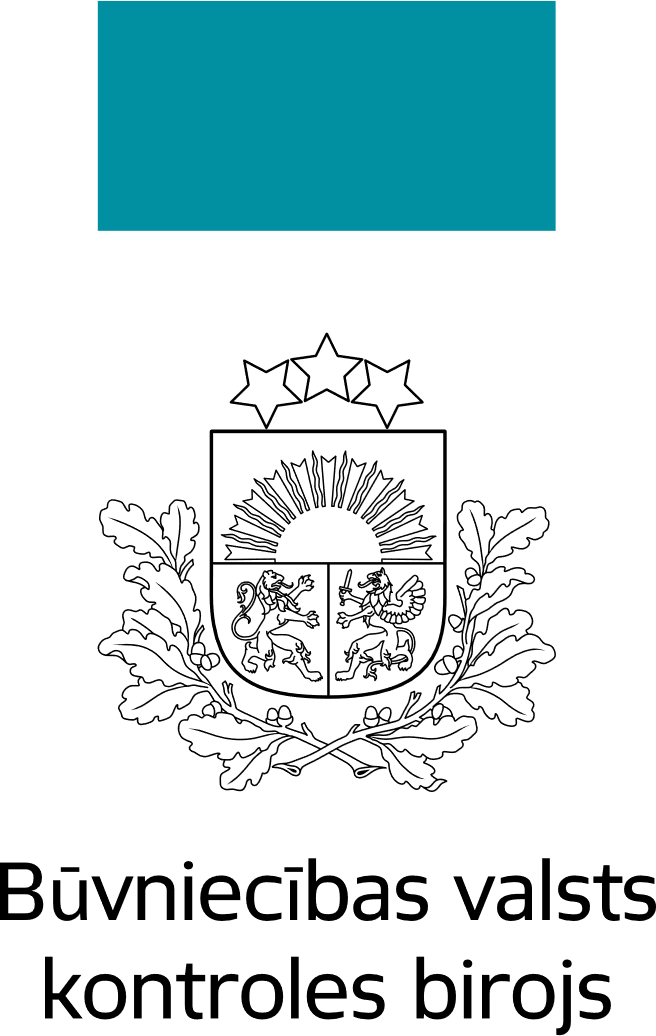 Būvdarbu uzsākšanas nosacījumi
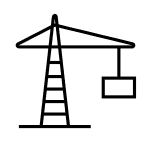 Rīcība pēc BUN atzīmes veikšanas

Pēc tam kad institūcija, kura pilda būvvaldes funkcijas, būvniecības informācijas sistēmā ir izdarījusi atzīmi par būvdarbu uzsākšanas nosacījumu izpildi, būvdarbu veicējam un atbildīgajiem būvspeciālistiem būvniecības informācijas sistēmā ir pieejams būvdarbu žurnāls un nepieciešamā būvniecības ieceres dokumentācija.
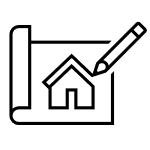 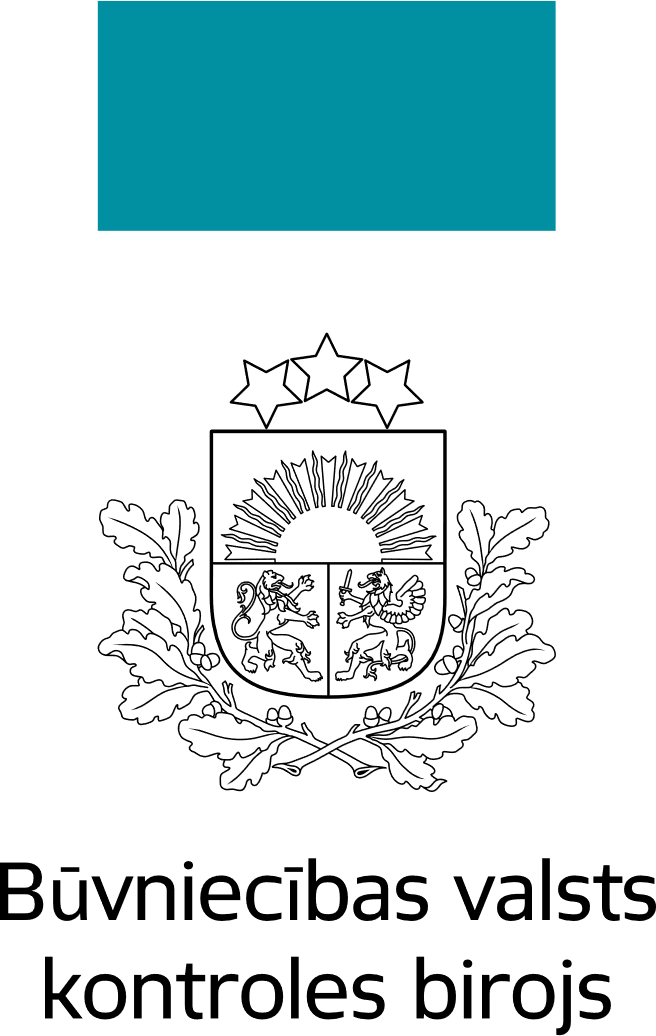 Būvdarbu uzsākšanas nosacījumi
BUN nepildīšana
				atsauce uz MK noteikumiem Nr. 500 «Vispārīgie būvnoteikumi»

131. Būvvalde vai birojs var apturēt būvdarbus, ja:

131.2. nav izpildīti vai netiek pildīti būvatļaujas nosacījumi
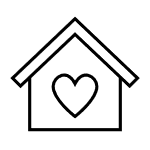 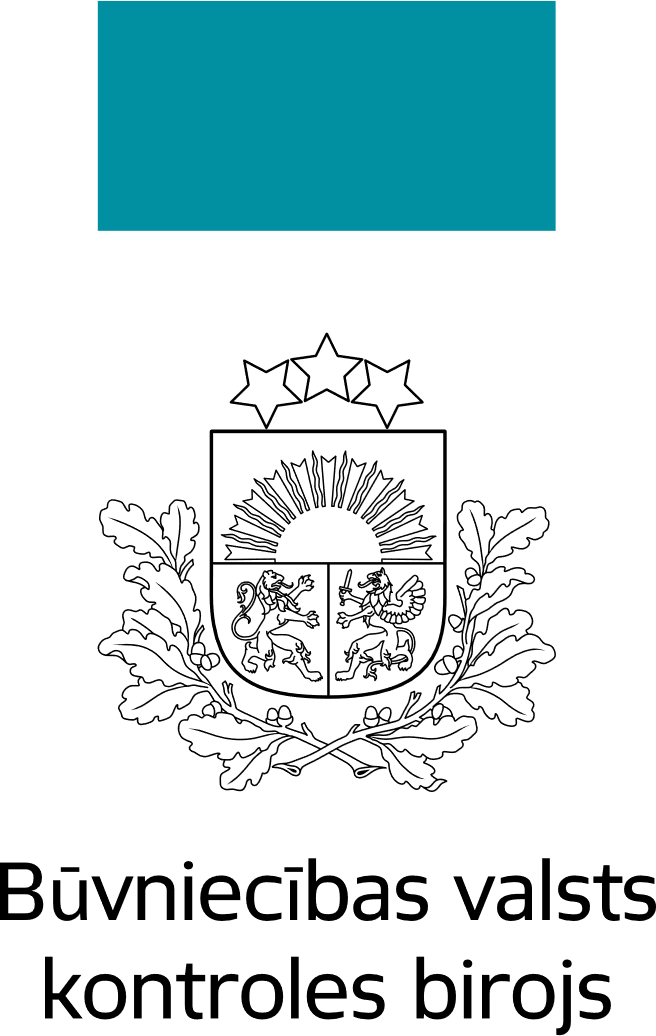 Būvdarbu uzsākšanas nosacījumi
BUN nepildīšana
                   atsauce uz MK noteikumiem Nr. 500 «Vispārīgie būvnoteikumi»


132. Būvvalde var atcelt būvatļauju, ja:
132.1. netiek ievērotas būvniecību regulējošo normatīvo aktu prasības, kā arī nav izpildīti vai netiek pildīti būvatļaujas nosacījumi un būvvalde atbilstoši Būvniecības likuma 18. panta piektās daļas 1. punktam pieņem lēmumu par iepriekšējā stāvokļa atjaunošanu;

132.3. atklājas, ka būvatļaujā ietvertie nosacījumi faktiski nav izpildīti un būvvalde ir tikusi maldināta, pieņemot personai labvēlīgu lēmumu.
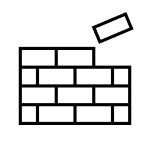 Jautājumi
Plāno – kontrolē – iedziļinies – rīkojies!
Vairāk informācijas
www.bvkb.gov.lv
Paldies par uzmanību!
Plāno – kontrolē – iedziļinies – rīkojies!
Vairāk informācijas
www.bvkb.gov.lv